Ammatillinen kohtaaminen kasvatus- ja ohjausalalla 15 osp.
Johdanto KASOn arvoihin ja lainsäädäntöön/ Kasvatus- ja ohjausalan arvopohja S19KASOA/B
Millainen ihminen minä olen?
Ohjaajuuden tärkein kysymys on Kuka ja millainen minä olen?​
Jokainen meistä on ainutlaatuinen ja arvokas​
Ohjaustyön perustalla vaikuttaa humanistinen ihmiskäsitys:​
- ihminen on arvokas yksilönä ​
- yksilön mielipiteitä tulee kunnioittaa​
- ihminen on vapaa tekemään valintoja, mutta vastuussa tekemistään valinnoistaan​
- ihminen on alati kehittyvä, sosiaalinen, vuorovaikutukseen pyrkivä​
​
ARVO
Mitä mielestäsi tarkoitetaan arvoilla?
ARVOT
Arvoilla tarkoitetaan hyvinä ja tavoiteltavina pidettäviä asioita kuten esimerkiksi terveys, kauneus, raha ja hyvät ihmissuhteet
Normit taas ovat yleisesti yhteisön hyväksymiä tapoja, sääntöjä ja lakeja
Sanktioiden avulla pyritään ohjaamaan yksilöiden käyttäytymistä toivottuun suuntaan.
ARVOT JA ASENTEET
Arvot vaikuttavat jokapäiväiseen toimintaamme​
Ohjaajana joutuu miettimään, millaisia asioita arvostaa ja miksi ne ovat tärkeitä
Arvoristiriidasta puhutaan silloin, kun omat arvot joutuvat keskenään ristiriitaan​
Työssä pitää sitoutua edistämään niitä arvoja, joita työpaikassa pidetään tärkeänä​
Arjessa arvot näkyvät asenteina​
Kun oppii tunnistamaan omat arvonsa ja asenteensa, voi oppia tunnistamaan stereotyyppisiä ajattelutapoja​
Stereotyyppi pohjautuu usein olettamuksiin, ennakkoluuloihin ja yleistämiseen​
ETIIKKA JA MORAALI
Etiikka pohtii oikeaa ja väärää, hyvää ja pahaa. Etiikassa tarkastellaan myös sitä, mitä on hyvä ja paha
Moraali on etiikan toteuttamista käytännössä. Se tarkoittaa niitä valintoja ja toimintaa, joita toteutat arjessa.
Arvoihin, etiikkaan ja moraaliin liittyvät myös sellaiset asiat kuin omatunto, empatiakyky, indiviualismi (yksilökeskeisyys) ja kollektiivinen ajattelu.
AMMATTIETIIKKA
Ammattietiikka puolestaan käsittelee ammatillisten tekojen eettisyyttä eli se liittyy ammatissa toimimiseen ja siinä vastaan tulevien ongelmatilanteiden ratkaisemiseen
HARJOITUS
Itselle tärkeät asiat, mitä ne ovat?
  (kollaasi omista arvoista)
Näetkö ristiriitaa omien arvojesi ja ammattialan arvojen välillä?
Identiteetti
​
Meitä muokkaa oma menneisyytemme​
Ymmärrys itseä kohtaan​
Ohjaajuudessa ei voi sivuuttaa omaa persoonaansa​
​
​
​
​
​
​
​
Ammatillinen 	Persoonallinen​
 identiteetti 		identiteetti​
Mistä kaikesta minä koostuu?
Fyysinen minä ​
Psyykkinen minä
(elämä, henki, sielu, mieli)​		            
Kulttuurinen minä​
Kasvatettu minä​
Tempperamentti​
Sosiaalinen minä​
Ydinminä​

​
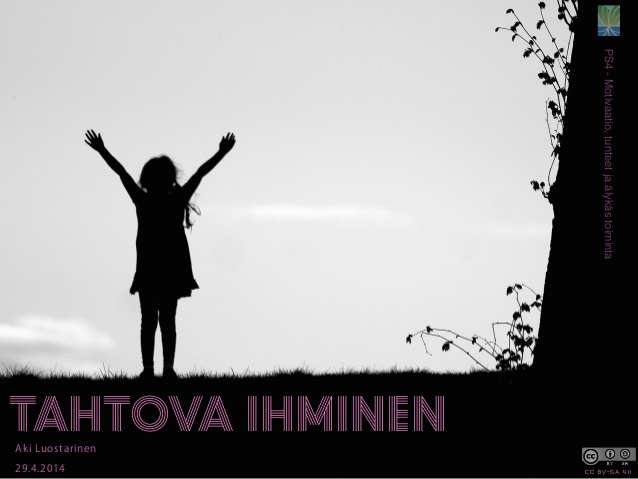 Kohti ammatillista ohjaajuutta
Ohjaajana kehittyminen on prosessi​
Keskeistä on halu oppia uutta​
Ajan, koulutuksen ja kokemuksen myötä kehittyy ammatti-identiteetti​
Ohjaajana kehittyminen vaatii uusia kokemuksia, epävarmuutta ja epäonnistumisiakin​
JOHARIN IKKUNA
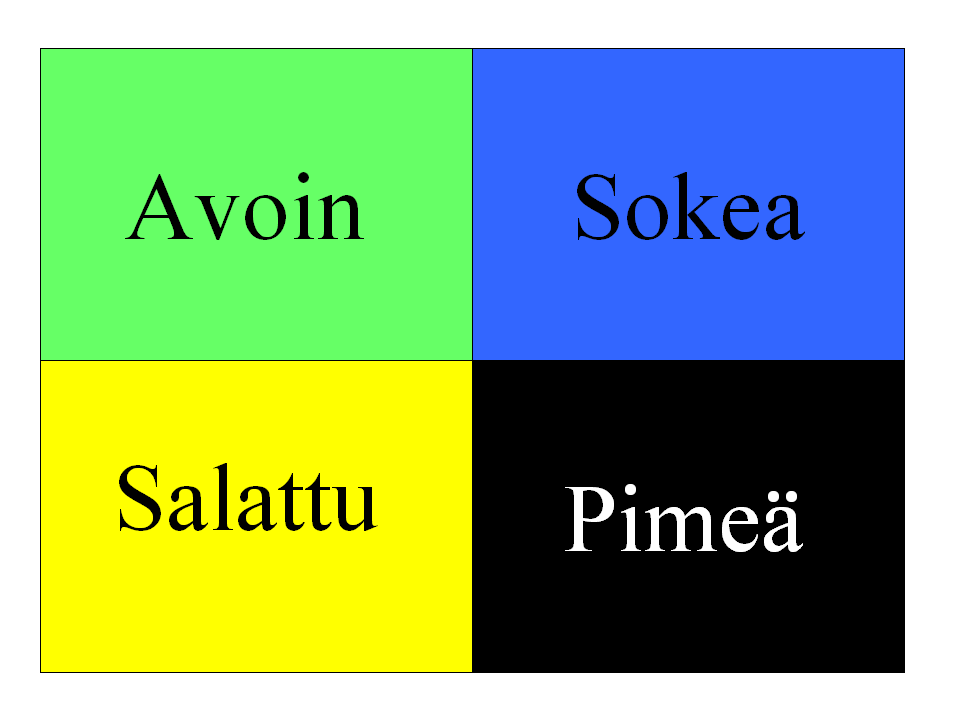